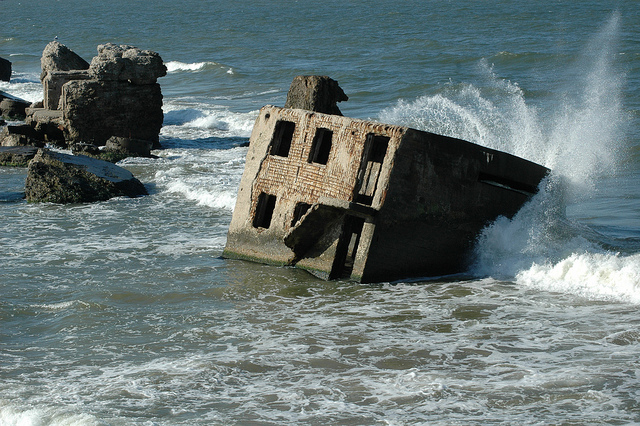 „Ostsee – ein Blick in die Zukunft?“Paderborn den 06.05.2022.
The Baltic Sea Basin on 1 April 2004, as seen from the SeaWiFS satellite (NASA/Goddard Space Flight Center, GeoEye).
Unsere Ostsee – 
der Umriss der modernen Ostsee
Der Zufluss von salzhaltigem und sauerstoffreichem, nährstoffarmem Wasser aus der Nordsee 
und der Abfluss von nährstoffreichem Brackwasser aus dem Meer 
sind für das Funktionieren des traditionellen Meeresökosystems von großer Bedeutung.
Die Ostsee hat ein großes Einzugsgebiet 
und das sind vor allem die großen Flüsse.
Über die Flüsse gelangt das Regenwasser, 
das im Einzugsgebiet fällt, ebenfalls ins Meer.
Dies ist der Längsquerschnitt des Meeres.
Interessant ist, was auf dieser und den nächsten Folien dargestellt wird: 
das salzige, kalte Wasser der Nordsee kriecht an der Oberfläche des Ostseegrundes entlang.
Dieses Wasser ist schwerer, weshalb es nach unten driftet.
Ein solcher Mechanismus versorgt die tiefsten Meeressenken mit sauerstoffhaltigem Salzwasser.
Im nördlichen Teil der Ostsee, nahe der Grenze zum Bottnischen Meerbusen (zwischen Schweden und Finnland), führt das schwere Salzwasser zu Auftrieb.
Dann vermischt es sich mit der weniger salzigen oberen Wasserschicht
Nun erfolgt der Umkehrprozess und das Wasser von der Nordsee eingeströmte Wasser setzt seinen Weg fort, jetzt in die andere Richtung: zurück zur Nordsee.
In einem solchen Ökosystem fühlen sich die klassischen Meeresbewohner, die benthischen Fische – der Ostseedorsch – wohl.
Hier sind die klassischen Meeresbewohner:
Ostseedorsch (Mitte) 
Steinbutt (links) 
Ostseeflunder (rechts)  
Zu sehen, für die dein solches Ökosystem ein idealer Lebensraum ist.
Die Stabilität des Ostsee-Ökosystems wurde durch zwei weitere wichtige Akteure aufrechterhalten: 
1. die Alge Furcilaria. Furcilaria-Algen nutzten im Wasser gelöste Düngemittel zum Wachsen und ihre Wiesen sind ausgezeichnete Laichplätze und Kindergärten für Kleinfische.
2. die Miesmuscheln. Miesmuscheln sorgten dafür, dass das Wasser von kleinen Lebewesen gefiltert wurde, wodurch das Wasser klar wurde und sie selbst als Nahrung für Flunder und Ostseedorsch dienten.
Zusätzlich war das Meer reich an sehr wertvollem 
und berühmten Ostseelachs.
Abgesehen von den Fischen, die bereits genannt wurden, waren für die Fischer die Ostseeheringe sehr wichtig.
Das oligotrophe Ökosystem der Ostsee war ein einfaches, aber brillantes Meisterwerk der Natur.
Die Sonnenenergie sicherte das Wachstum von Furcellaria-Algen. Und diese wiederum verbrauchten die im Wasser gelösten Düngemittel und setzten Sauerstoff frei.
Die vom Ufer in die Ostsee geflossene Menge der Düngemittel war gering, aber ausreichend, um das System in Betrieb zu halten.
Ein solches System könnte unbegrenzt lange einwandfrei funktionieren.
Der Fischreichtum der Ostsee war eine wichtige Nahrungsquelle für die Küstenbevölkerung.
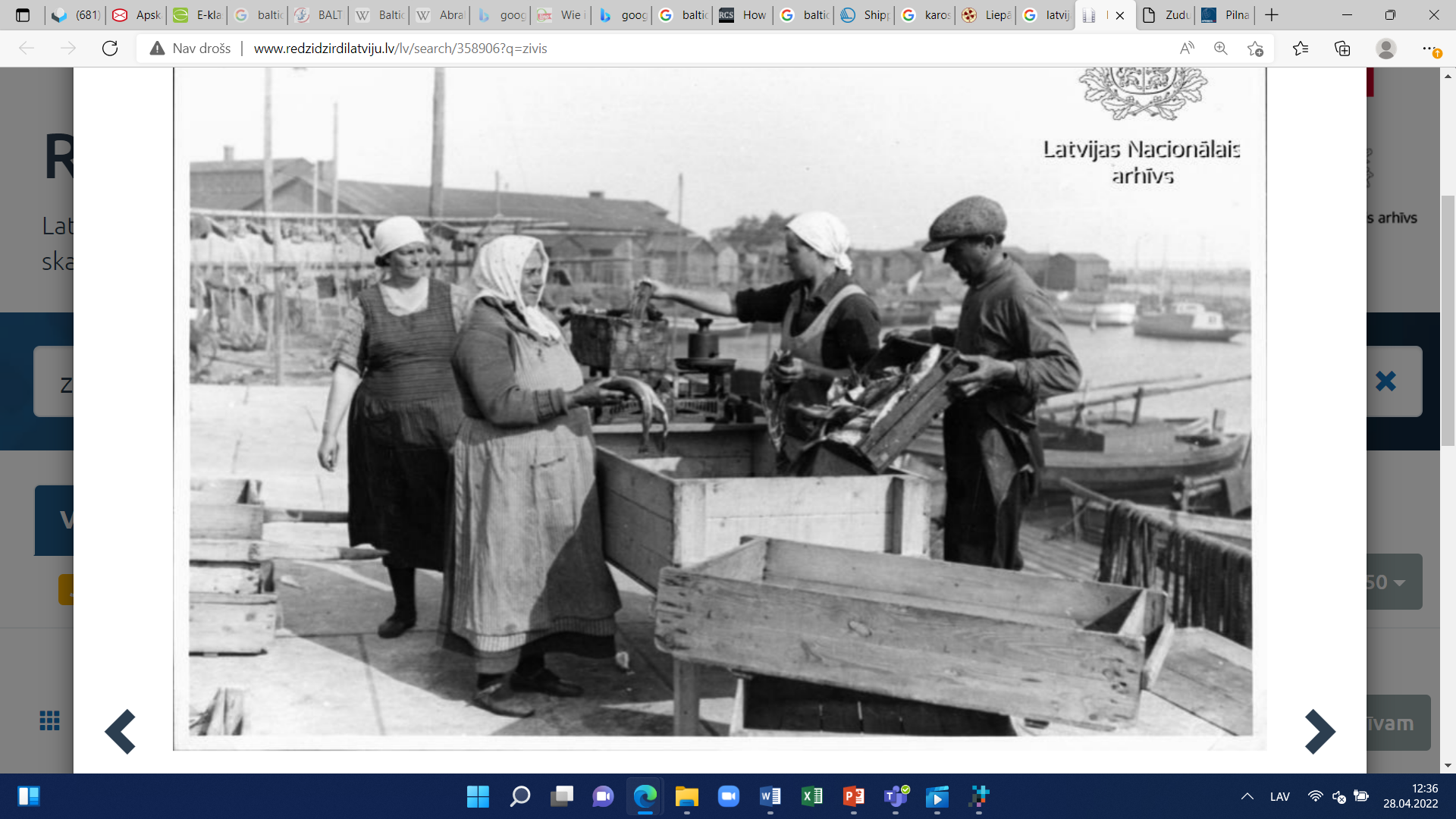 Fischmarkt, Liepāja, 1936
Der Fischfang war gleichzeitig eine wichtige Verdienstquelle.
Durch intensive Landwirtschaft  gelangen jedoch immer mehr Düngemittel ins Meer.
Das Meeresökosystem war jedoch einfach, widerstandsfähig und effizient und wandelte diesen Dünger weiterhin in wertvolle Nahrung um.
Dorschfang 1970-80Foto – Arvīds Mitrēvics
Allerdings waren bereits kleine Anzeichen einer Wasserüberdüngung erkennbar, denn in der warmen Jahreszeit konnte das Meerwasser durchaus stärker „blühen“.
Der Zufluss von Düngemitteln nahm weiter zu, in der Folge verrichteten die Mitglieder des Meeresökosystems ihre Arbeit noch fleißiger.
Die Miesmuscheln filterten fleißig die vermehrten Kleinlebewesen und hielten das Wasser transparent. Da das transparente Wasser reichlich Sonnenlicht durchließ, konnten die Furcellaria-Algen üppig wachsen, denn sie verbrauchten den ins Meer eingebrachten NPK-Dünger (Stickstoff, Kalium, Phosphor). 
Der Hering laiche weiter, indem er die Fucellaria - Wiesen mit Rogenperlen besäte.
Er konnte sicher sein, dass das sauerstoffreiche Salzwasser deren Entwicklung förderte. Flundern konnten sich an den Miesmuscheln erfreuen. 
Und alles war fast ideal.
Wie inzwischen deutlich geworden ist, liegt der Schlüssel zu diesem System in der Leistung der Furcellaria -Algen und der Miesmuscheln.
Dies sind die wichtigsten Akteure für die Aufrechterhaltung des Gleichgewichts des Ökosystems
Etwa im Jahr 2004 wurde mit dem Ballastwasser von Ölschiffen ein ungewollter Gast – die Schwarzmund-Grundel – in die Ostsee gebracht.
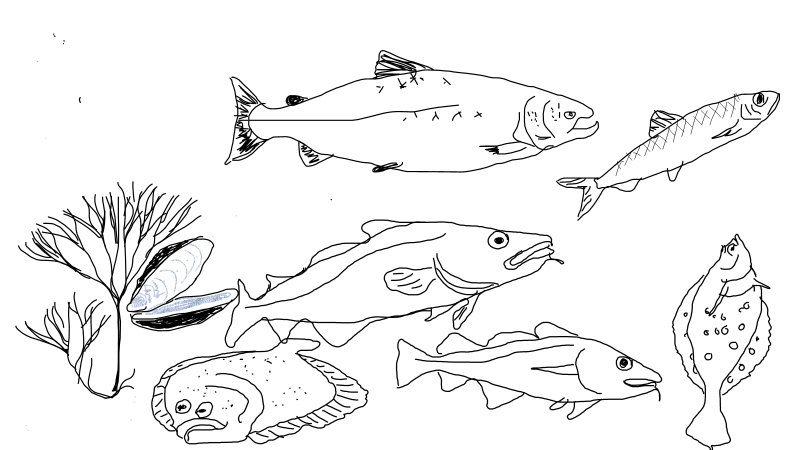 Es wurde festgestellt, dass die Schwarzmund-Grundel wirklich Miesmuscheln mögen und sich in den weniger salzigen Gewässern der Ostsee sehr wohlfühlen.
Diese invasive Art frisst fast alle Miesmuscheln und bricht so das harmonische System durcheinander.
Die Fischer beginnen einen Kampf mit dem Fremden, indem sie diese Fische in großen Mengen fischen und als Nahrung anbieten, aber es ist zu spät ... 
die Ostsee hat aufgegeben!!!
Fischereibetrieb Oskars 2022
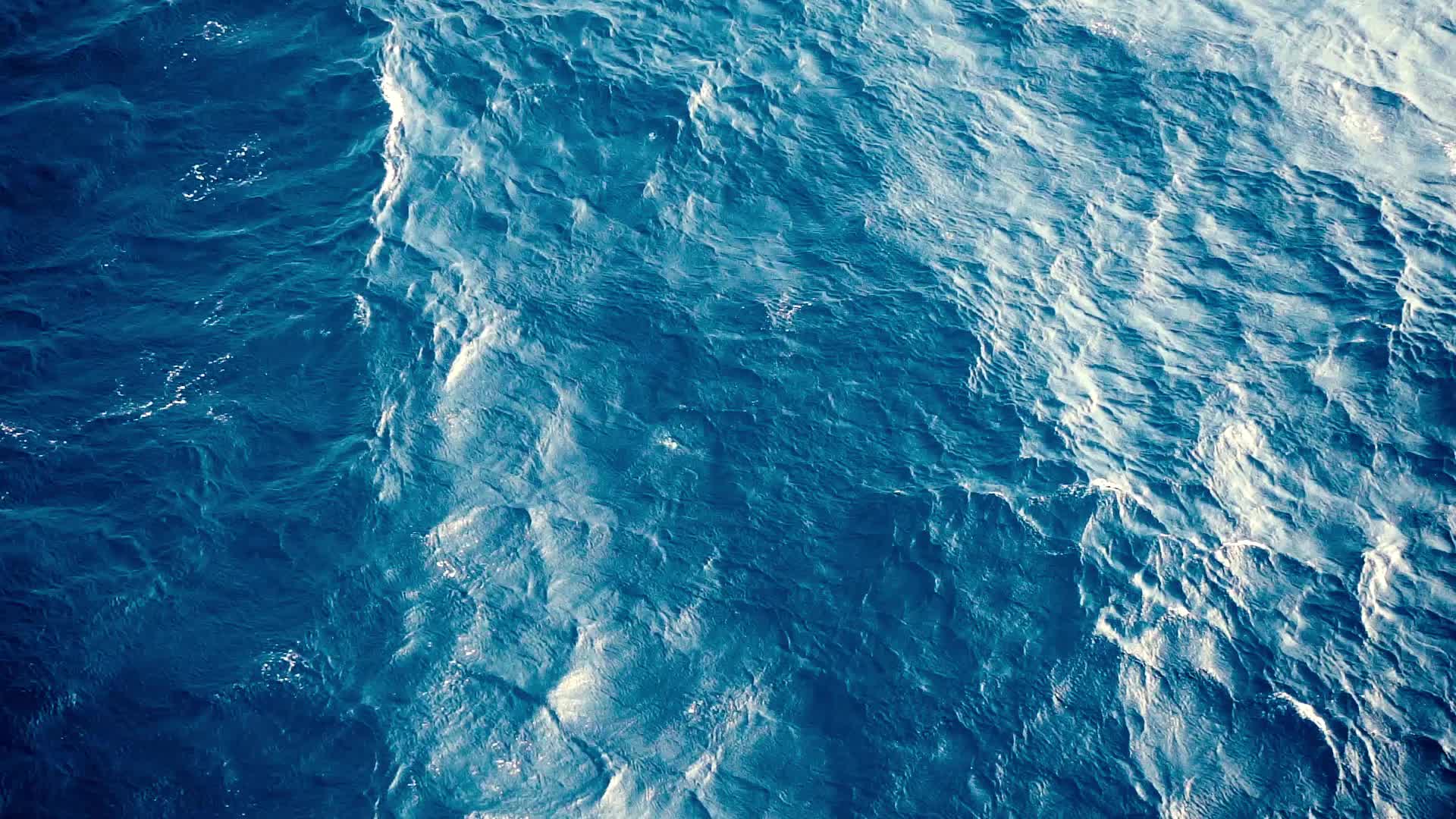 Veränderungen, die für die Ozeane erwartet wurden, sinf in der Ostsee bereits eingetroffen. Als Beispiel nennen die Forscher die Wassertemperatur. Während sich die Ozeane in den vergangenen 30 Jahren um durchschnittlich 0,5 Grad Celsius erwärmt haben, zeigen Messreihen für die Ostsee im selben Zeitraum eine Erwärmung um etwa 1,5 Grad Celsius.

Die Forscher weisen darauf hin, dass es zudem inzwischen ausgeprägte sauerstofffreie Zonen in tiefen Bereichen der Ostsee gibt. Deren Ausdehnung hat sich im vergangenen Jahrhundert verzehnfacht. Der Säurewert (pH-Wert) des Ostsee-Wassers erreicht bereits heute regelmäßig Werte, die im Zuge der Ozeanversauerung in tieferen Ozeanen erst im nächsten Jahrhundert erwartet wurden.
Quelle: https://www.n-tv.de/wissen/Ostsee-zeigt-Forschern-die-Zukunft-article20431214.html
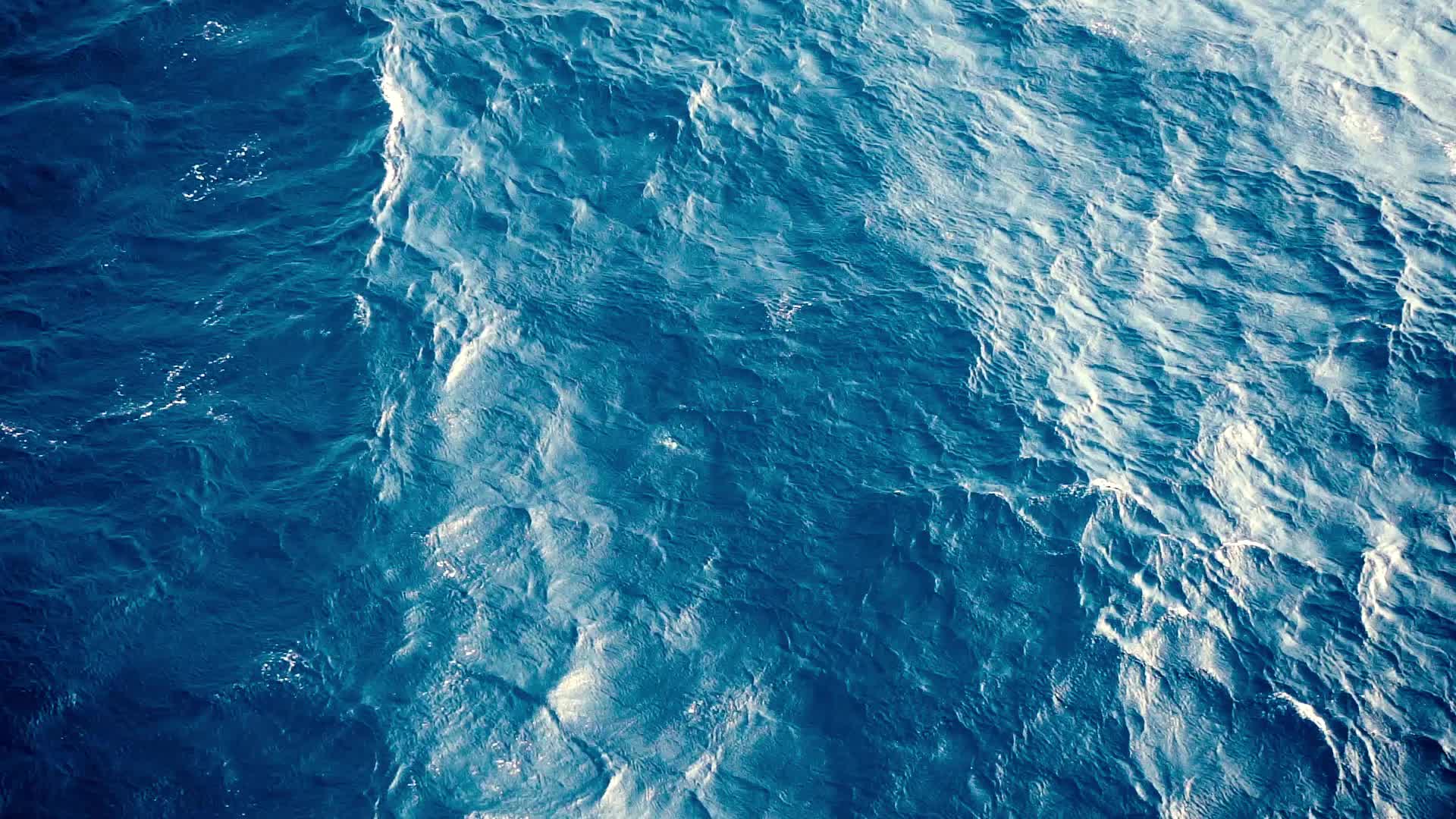 "Dieses einzigartige Brackwassermeer kann als eine Art Zeitmaschine dienen, die uns zukünftige globale Entwicklungen besser abschätzen lässt"
Thorsten Reusch, Geomar Helmholtz-Zentrum für Ostseeforschung, Kiel